العارضة مُعدة لطلاب الصف السادس(أ)
مدرسة الرازي الابتدائية
إعداد: شيماء اغباريه
الدرس رقم 7
 ضمن مشروع التخرج
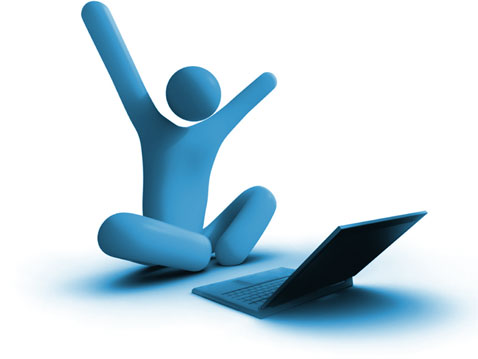 *رمز لملاحظات المعلم.
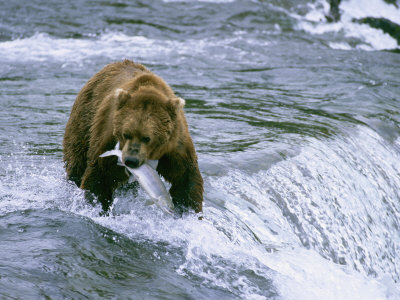 علاقة مفترس وفريسة
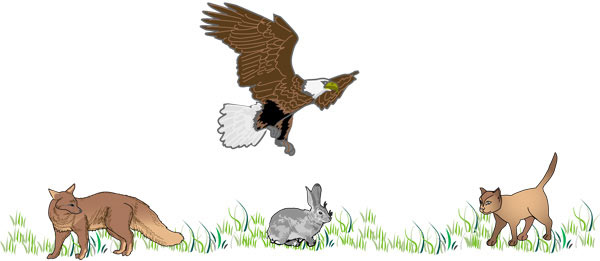 2
*إجراء مراجعة عن علاقة مفترس وفريسة
حيوان يتغذى على حيوان آخر
تسمى
علاقة مفترس وفريسة
سلسلة الكائنات الحية التي تتغذى على بعضها تسمى
سلسلة غذاء
بسبب علاقات التغذية
3
الكائنات الحية تتعلق ببعضها البعض لضمان بقائها
لذلك بقاء أو انقراض حيوان أو نبات من البيئة الحياتية قد يؤثر على الكائنات الاخرى.
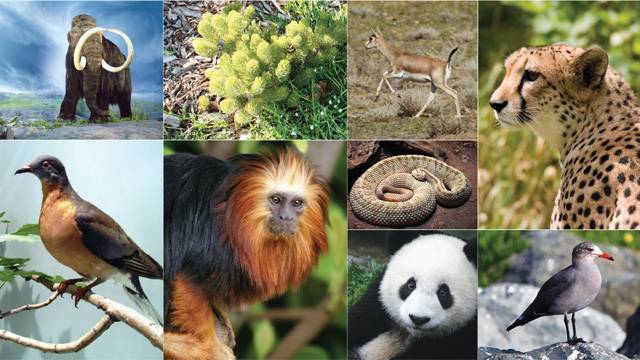 10
اليوم سنتعرف على علاقات بقاء أُخرى بين الكائنات الحية!!
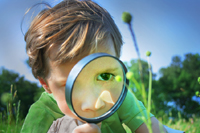 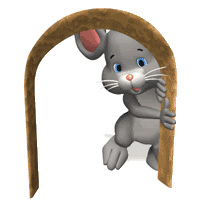 4
هيا نصف العلاقة بين الحشرات والأزهار...
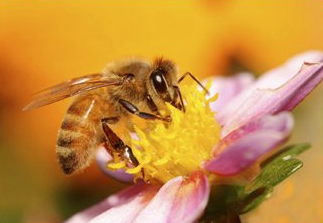 5
علاقة تبادلية
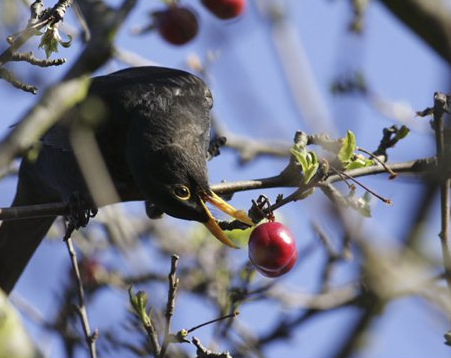 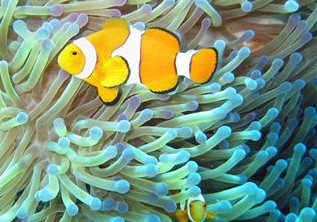 5
*إجراء نقاش
علاقة تبادلية
كائن 2
كائن 1
فائدة
فائدة
3
يكون التبادل بالاحتياجات الحياتية
حشيشة الدينار هو نبات ينمو دائما على ظهر نباتات أخرى، ماذا يمكن أن نصف العلاقة؟؟
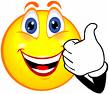 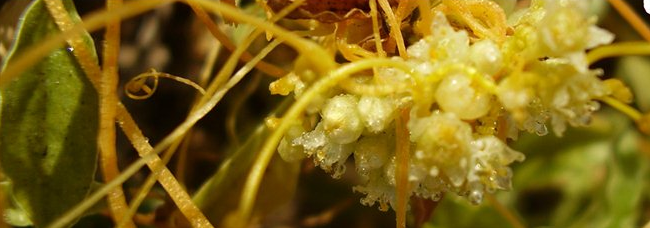 6
علاقة متطفل- حاضن
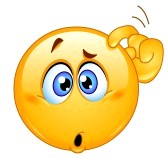 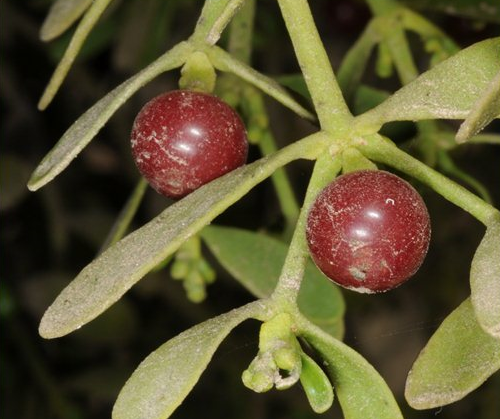 الهدال
9
علاقة متطفل- حاضن
كائن 2
كائن 1
ضرر
فائدة
8
يكون التطفل للحصول على الاحتياجات الحياتية
عندما تكون موارد البقاء (ماء، ضوء، غذاء ومنطقة المعيشة) بكميات محدودة، ماذا يحدث بين الكائنات الحية؟؟
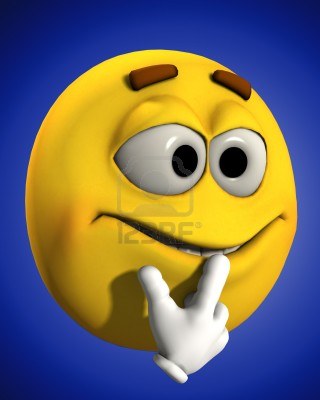 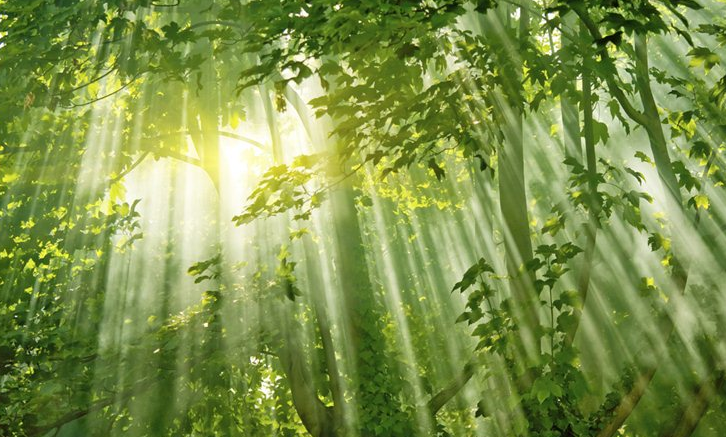 10
علاقة تنافسية
كائن 2
كائن 1
ضرر
فائدة
3
التنافس على الاحتياجات الحياتية
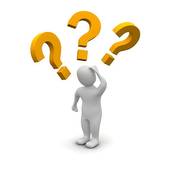 ما هي الفائدة التي يحصل عليها الإنسان من تنوع الأنواع في الطبيعة؟
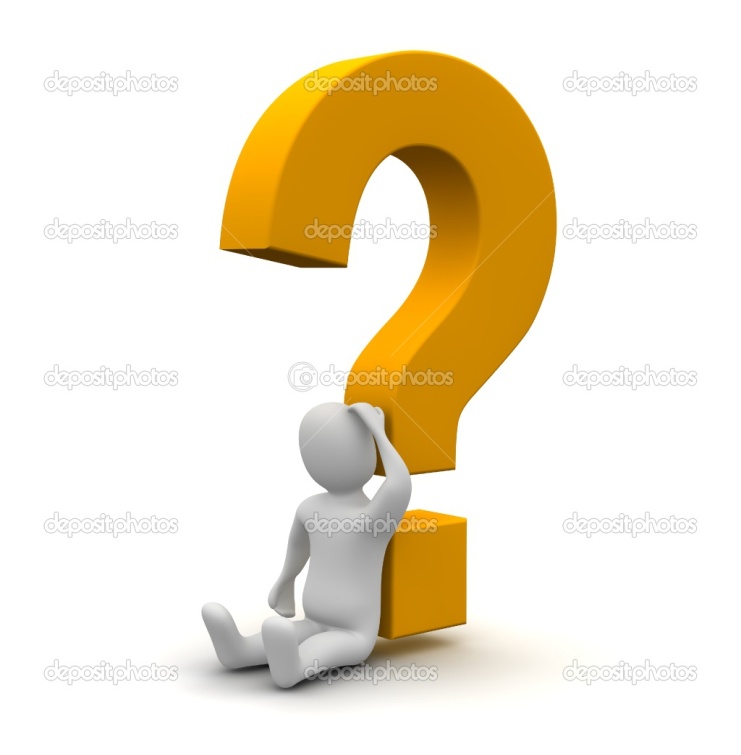 10
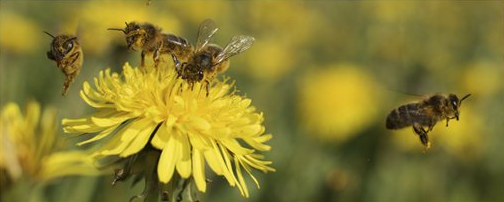 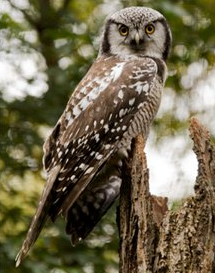 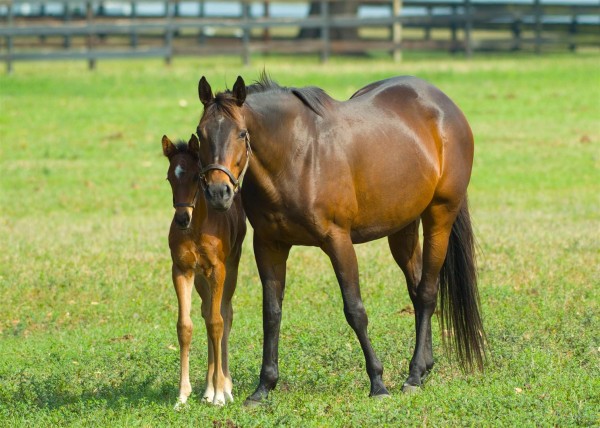 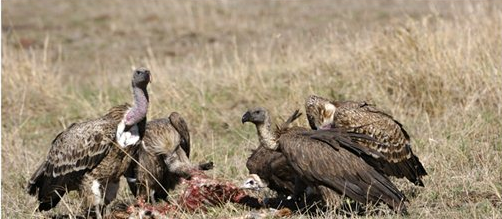 10
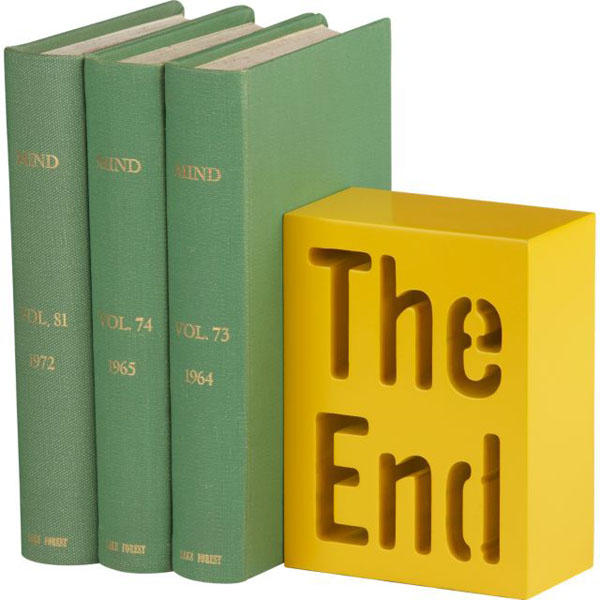 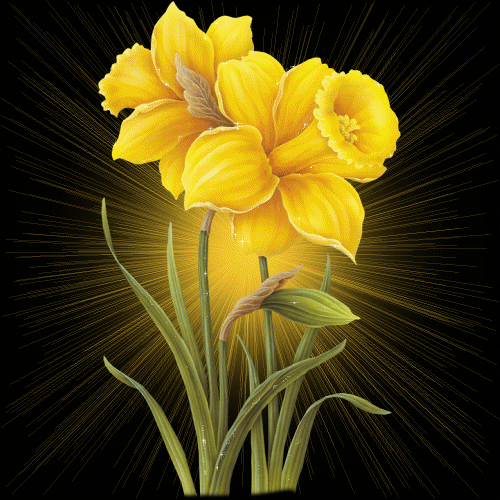